Nous pouvons vous remettre, sur simple demande, les éléments suivants :

Une copie du règlement intérieur
Le bilan annuel de nos résultats & taux de réussite par formation 
Le nombre moyen d'heures de formation correspondant aux taux de réussite en première et en deuxième présentation.
Une synthèse des résultats des questionnaires de satisfaction

Toute réclamation, fera l’objet d’une notification écrite à CER envoyée avec accusé de réception au: MAE CER Drancy situé au 5 Avenue Jean Jaurès 93700 Drancy. Une réponse est apportée dans un délai de 7 jours ouvrés.
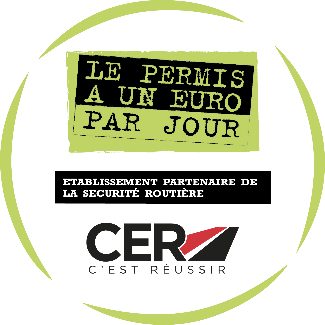 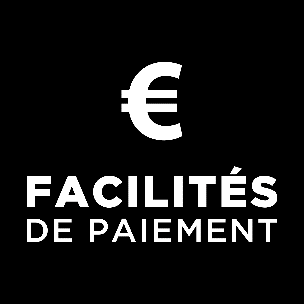 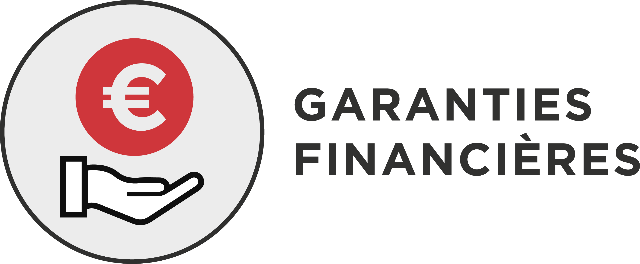 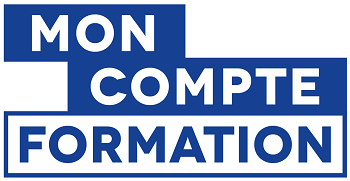 CRITÈRE 1.5 et 7.4 DU LABEL DE L’ETAT